A mensagem central Comunicada pelo Instituto Fórum do Futuro


Fernando Barros
Diretor de Comunicação Estratégica
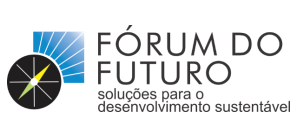 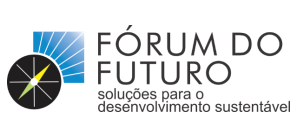 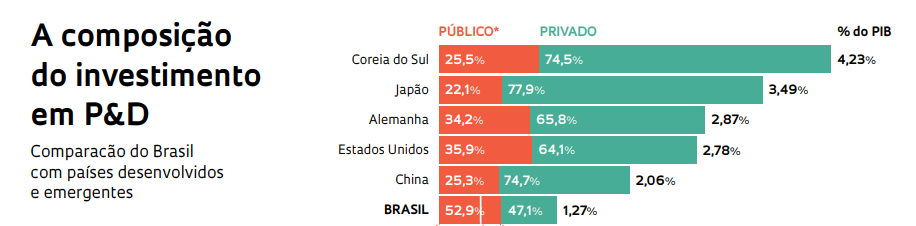 COMO REVERTER ESSA TENDÊNCIA?

COMO APROXIMAR CIÊNCIA E AGRO DA SOCIEDADE, 
DE QUEM DECIDE?
PATRICK COLLINSSON (STRIPE) E TYLER COHEN
 

Urge fundar uma cadeira, multidisciplinar,  para aferir,  exibir e apoiar a negociação da contribuição civilizatória da ciência

Permitir que o valor da ciência e do agro aterrisse na CULTURA, onde ocorrem as transformações

Qual o peso da cultura na sociedade e nas instituições? 
A Suiça tem 10 vezes mais  prêmios Nobel per capita que a Itália

Argentina, Chile, Peru e Colômbia têm Prêmio Nobel

Gestão integrada e colaborativa do saber e em rede estrutura o diálogo que influencia a CULTURA - ninguém faz nada sozinho.
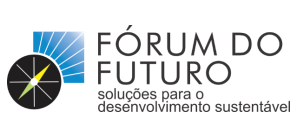 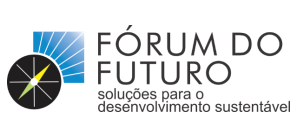 CULTURA
TECNOLOGIA
MEIO   AMBIENTE
CIÊNCIA
SOCIEDADE
CONSTRUÇÃO MULTIDISCIPLINAR E HOLÍSTICA
CONSTRUÇÃO MULTIDISCIPLINAR E HOLÍSTICA
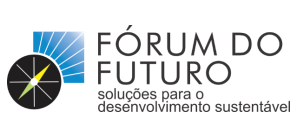 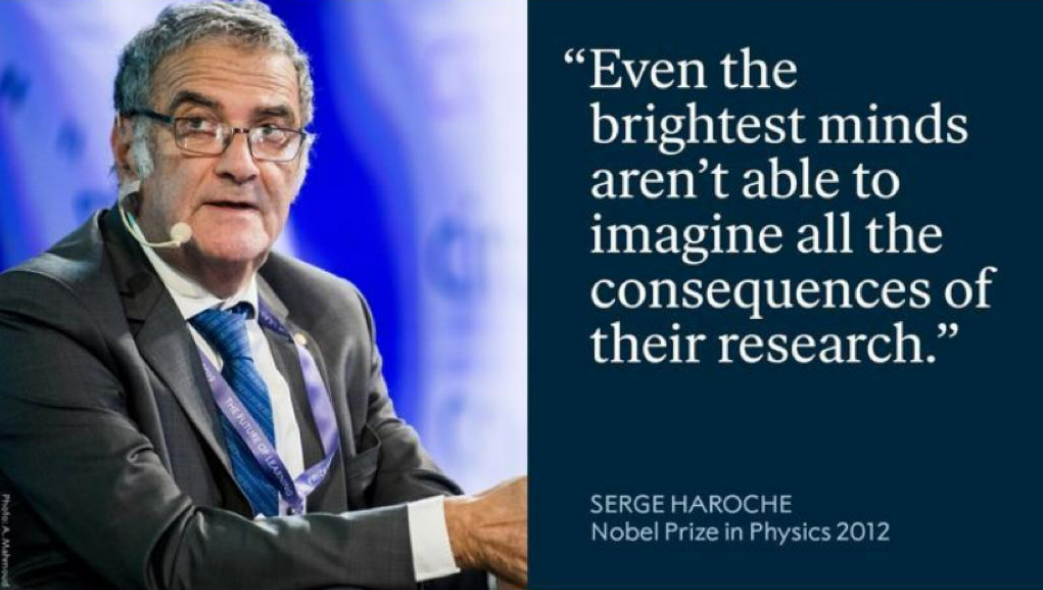 JUNTOS, CIÊNCIA, AGRO E SOCIEDADE PODEM MAIS, PARA: 
      

Acelerar Processos de Transformação e de Inclusão tecnológica

Aproximar visão estratégica de País da Ciência e dos Interesses das comunidades envolvidas

Fomentar ambientes de Inovação
 
Otimizar o investimento de Agências e Instituições de Fomento

         
OBTER APOIO E FINANCIAMENTO INTERNACIONAIS
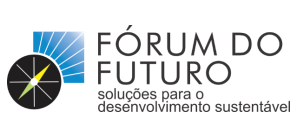 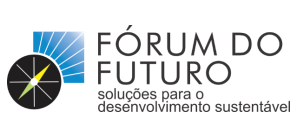 O QUE A GENTE DIZ, FAZ SENTIDO FORA DA BOLHA?

1971,  Alysson Paolinelli começa a grande revolução: visão da Ciência na Gestão Pública/Privada no Brasil: PIPAEMG - PADAP 

O PADAP do Século XXI acontecerá sem Advocacy, sem que o Agro seja parte do projeto brasileiro de Sociedade?

TERCEIRO SALTO – Como alcançar, se não somos compreendidos, no Brasil, no mundo, e  pelos jovens?

Como Produzir Sentido Social e Político da relevância das Ciências e do Agro Tropicais na solução de desafios globais? 

O Modelo de Pensar Informacional resolve o problema?

CRISE REPUTACIONAL DO BRASIL, O GRANDE RISCO
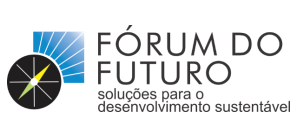 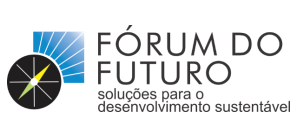 O NOVO PACTO DE ALYSSON PAOLINELLI - INCLUSÃO TECNOLÓGICA DE PEQUENOS E MÉDIOS empreendedores rurais

AGENDA HUMANISTA – Desigualdade, Migrações, Dignidade 
(Renda e Emprego Sustentáveis)

AGENDA CLIMÁTICA – Atuar Diretamente no   Foco do Problema

AGENDA ECONÔMICA – Novo Ciclo de Expansão Global

 A OPORTUNIDADE DO BRASIL – levar a mensagem do Alysson fora da bolha  para o mundo, para os  jovens

DISSEMINAR MODELO DE CLUSTERS DE SUCESSO, com o apoio de instituições nacionais e internacionais
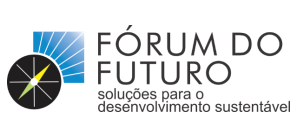 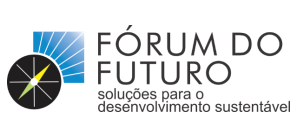 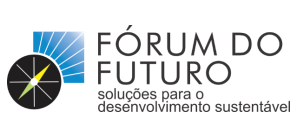 Obrigadowww.forumdofuturo.org